Power Up: English ACT Prep, Week 2
Usage
This Is Not Quite Right…
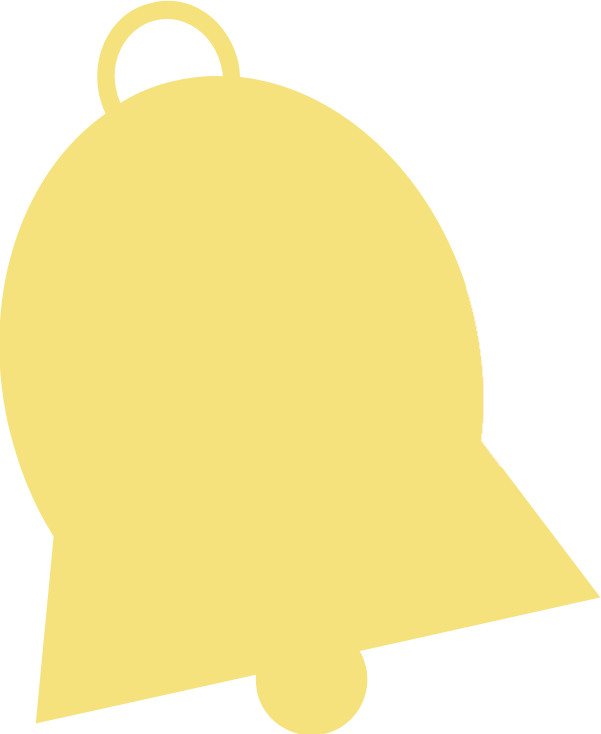 With a partner, discuss the memes on thefollowing slides.
Determine what is “not quite right” with each meme.
Write your observations on a piece of paper.
[Speaker Notes: K20 Center. (n.d.). Bell Ringers and Exit Tickets. Strategies. https://learn.k20center.ou.edu/strategy/125]
This Is Not Quite Right…
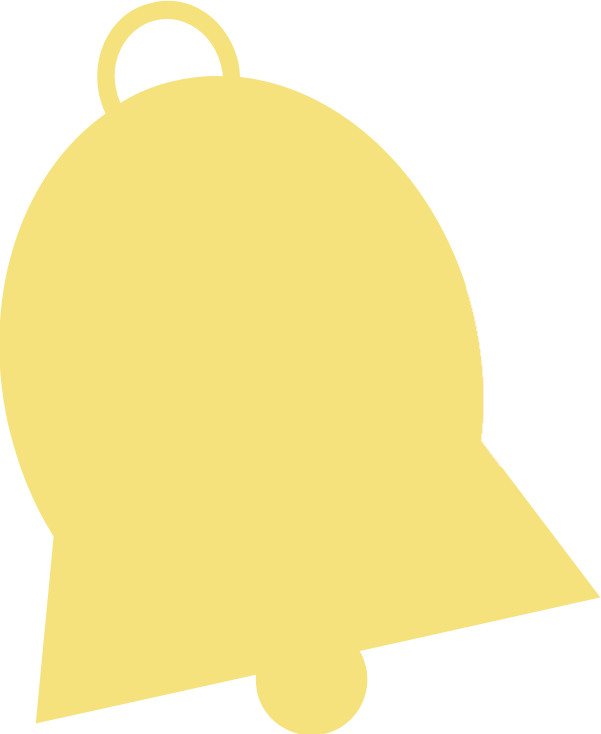 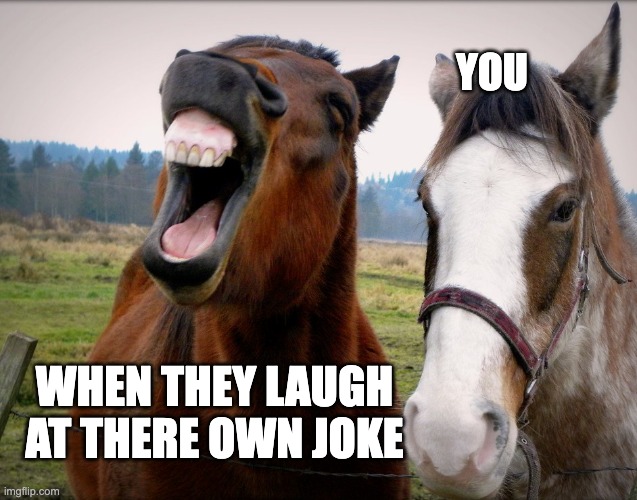 [Speaker Notes: K20 Center. (n.d.). Bell Ringers and Exit Tickets. Strategies. https://learn.k20center.ou.edu/strategy/125]
This Is Not Quite Right…
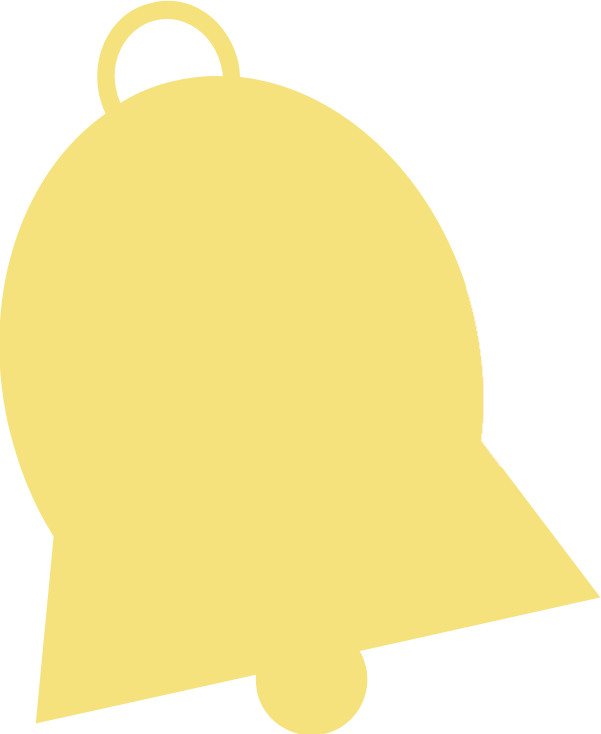 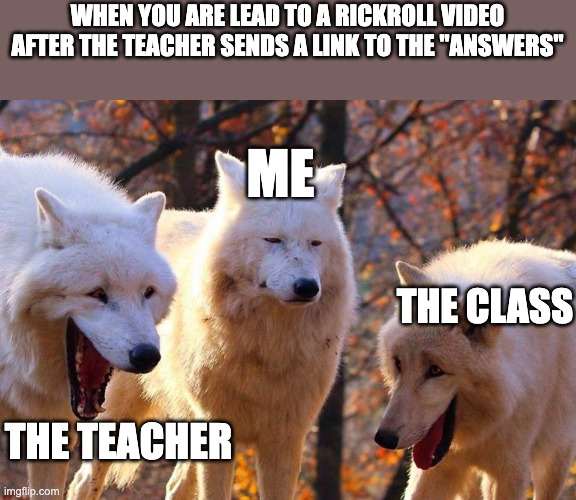 [Speaker Notes: K20 Center. (n.d.). Bell Ringers and Exit Tickets. Strategies. https://learn.k20center.ou.edu/strategy/125]
This Is Not Quite Right…
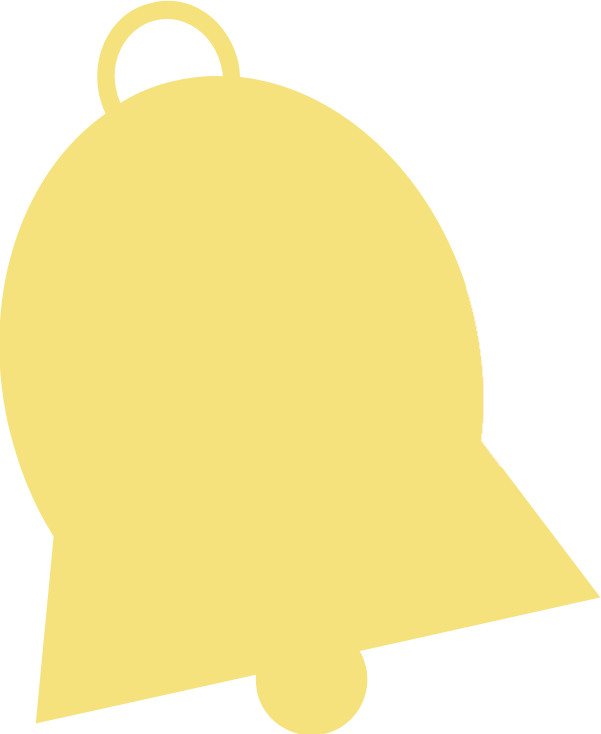 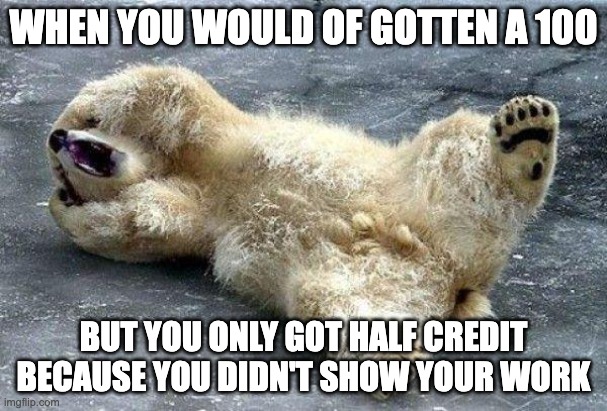 [Speaker Notes: K20 Center. (n.d.). Bell Ringers and Exit Tickets. Strategies. https://learn.k20center.ou.edu/strategy/125]
Essential Question
How can I increase my ACT score?
Learning Objectives
Apply rules of word usage, subject-verb agreements, verb tenses, comparatives and superlatives, and reflexive pronouns to write conventional English.
Identify when these rules are broken.
Why Does Usage Matter?
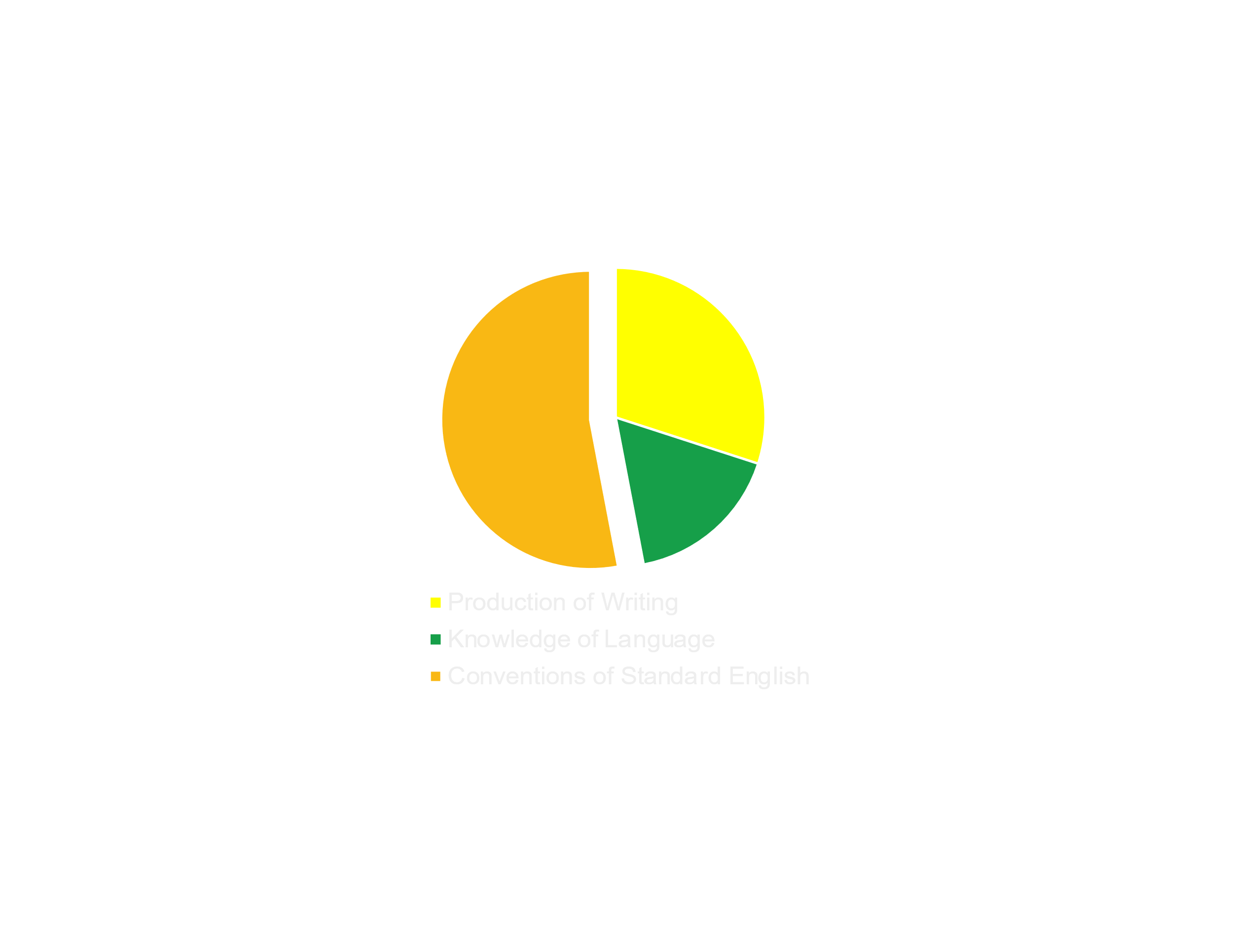 Conventions of Standard English:
Sentence Structure and Format
Punctuation
Usage
[Speaker Notes: Description of english test. ACT. (n.d.). https://www.act.org/content/act/en/products-and-services/the-act/test-preparation/description-of-english-test.html]
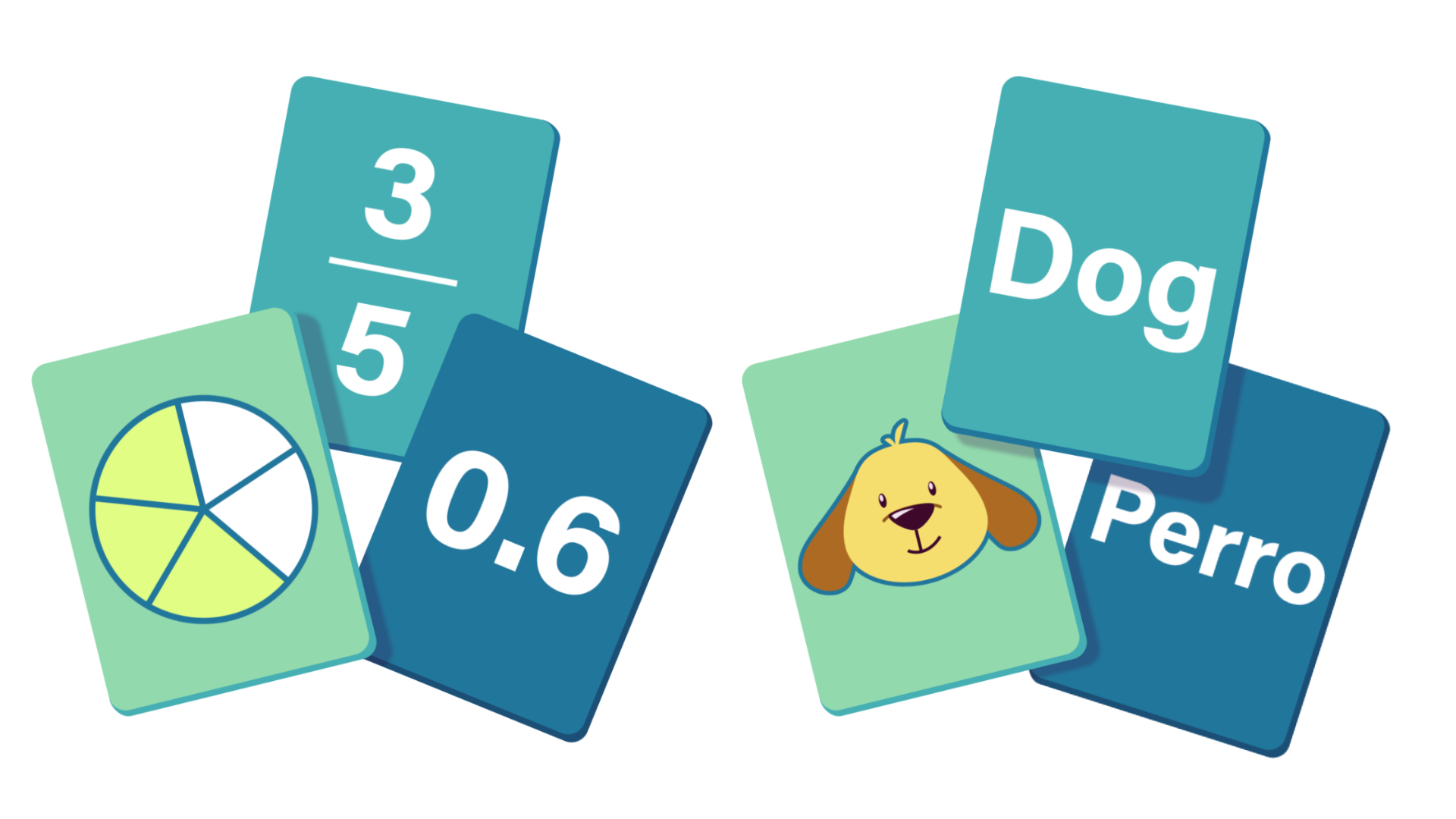 Card Matching
Go to student.desmos.com and use the session code created by your teacher to access the activity.
You do not need to sign in or create an account.
Complete the card matching activity with your partner.
After matching the cards correctly, write the example on your Skill Sets Check handout.
[Speaker Notes: K20 Center. (n.d.). Card Matching. Strategies. https://learn.k20center.ou.edu/strategy/1837
K20 Center. (n.d.). Desmos Classroom. Tech tools. https://learn.k20center.ou.edu/tech-tool/1081]
Desmos Screen 1 | Check-In
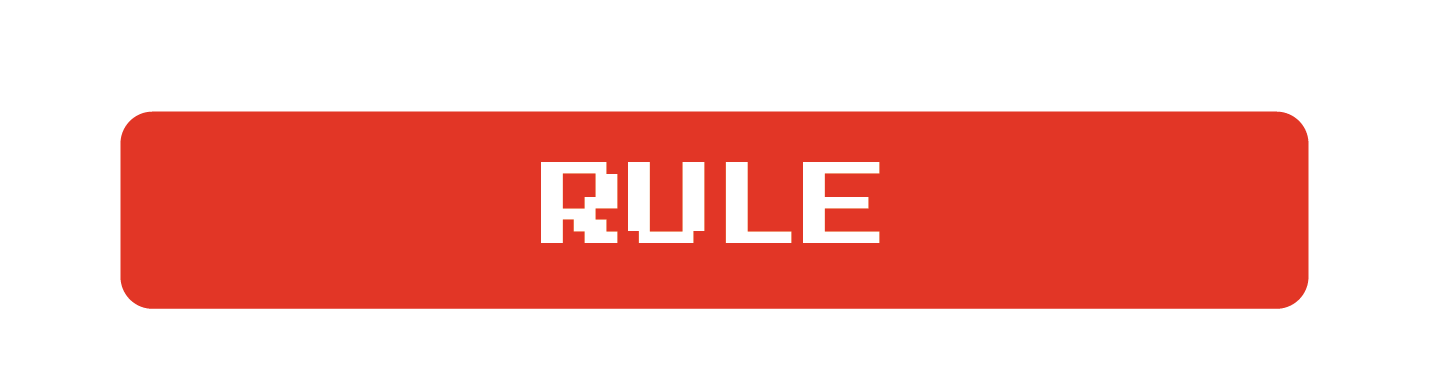 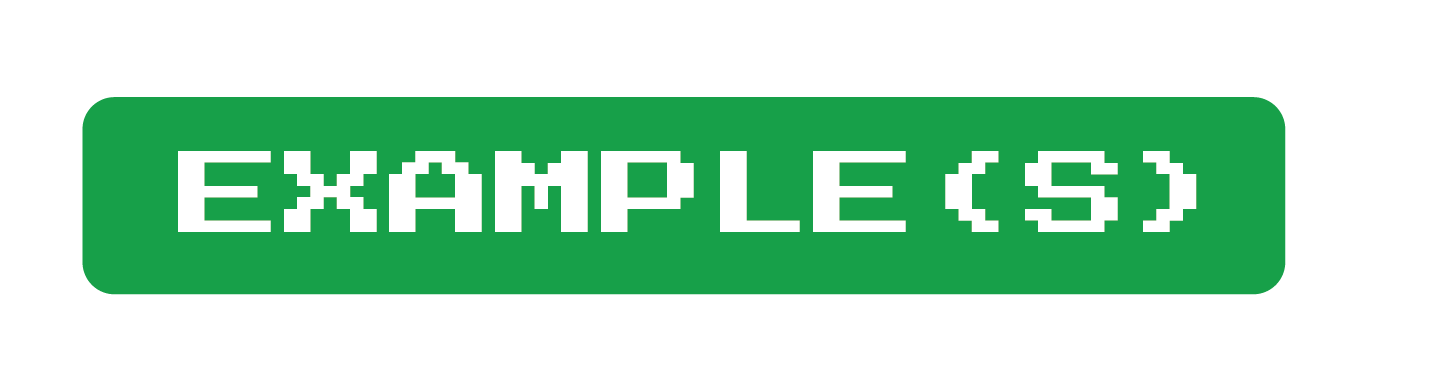 [Speaker Notes: K20 Center. (n.d.). Card Matching. Strategies. https://learn.k20center.ou.edu/strategy/1837
K20 Center. (n.d.). Desmos Classroom. Tech tools. https://learn.k20center.ou.edu/tech-tool/1081]
Desmos Screen 1 | Reasoning
[Speaker Notes: K20 Center. (n.d.). Card Matching. Strategies. https://learn.k20center.ou.edu/strategy/1837
K20 Center. (n.d.). Desmos Classroom. Tech tools. https://learn.k20center.ou.edu/tech-tool/1081]
Desmos Screen 2 | Check-In
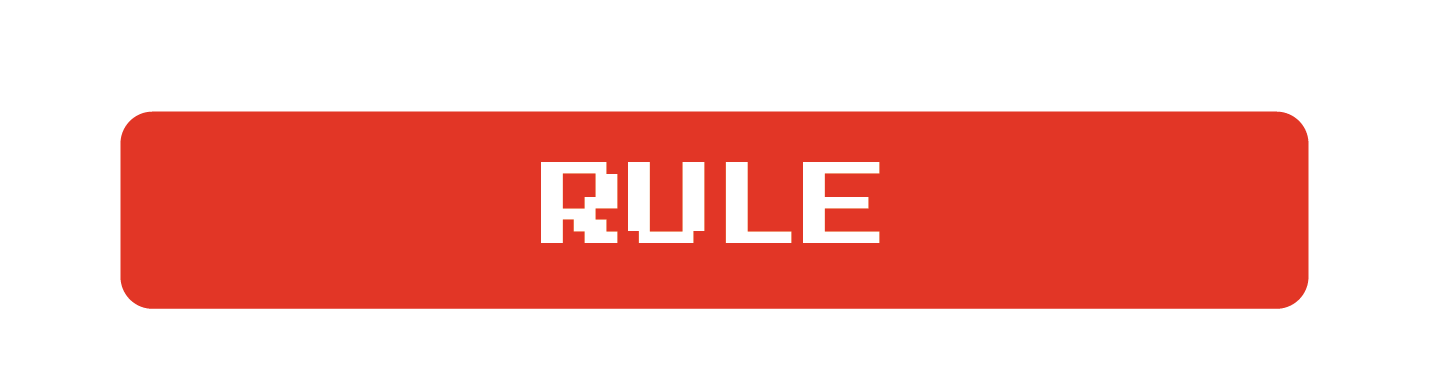 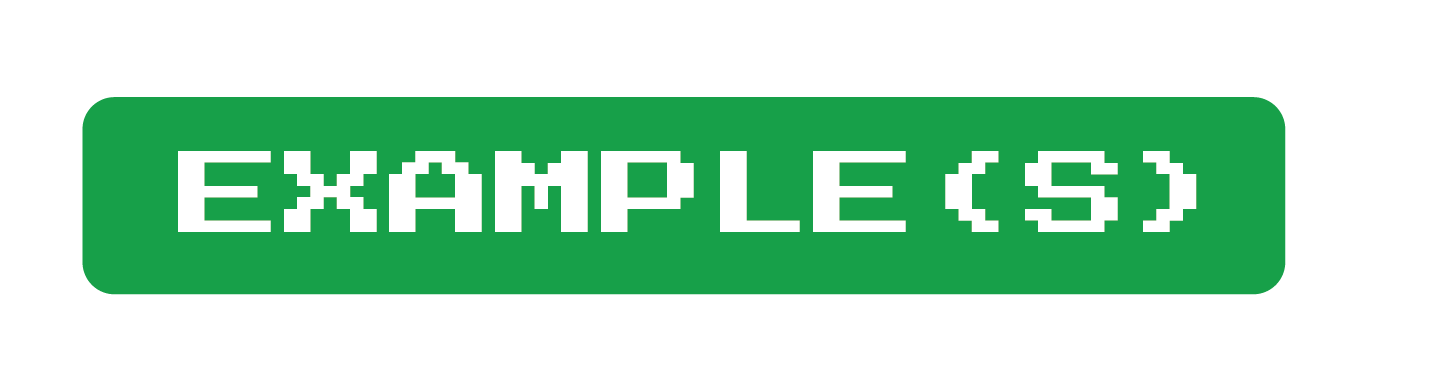 [Speaker Notes: K20 Center. (n.d.). Card Matching. Strategies. https://learn.k20center.ou.edu/strategy/1837]
Desmos Screen 2 | Reasoning
[Speaker Notes: K20 Center. (n.d.). Card Matching. Strategies. https://learn.k20center.ou.edu/strategy/1837
K20 Center. (n.d.). Desmos Classroom. Tech tools. https://learn.k20center.ou.edu/tech-tool/1081]
Desmos Screen 3 | Check-In
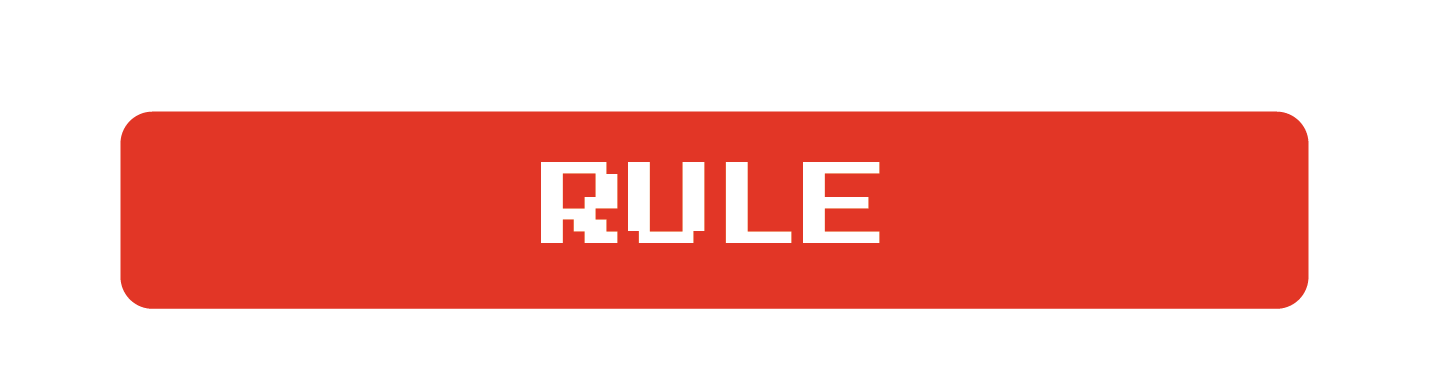 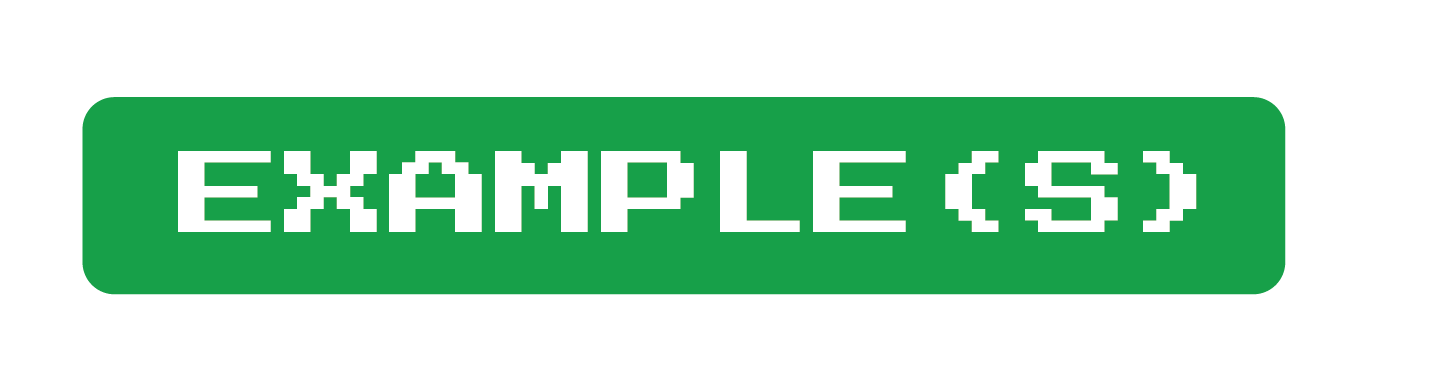 [Speaker Notes: K20 Center. (n.d.). Card Matching. Strategies. https://learn.k20center.ou.edu/strategy/1837]
Desmos Screen 3| Reasoning
[Speaker Notes: K20 Center. (n.d.). Card Matching. Strategies. https://learn.k20center.ou.edu/strategy/1837
K20 Center. (n.d.). Desmos Classroom. Tech tools. https://learn.k20center.ou.edu/tech-tool/1081]
Desmos Screen 4| Reasoning
This Is Not Quite Right…
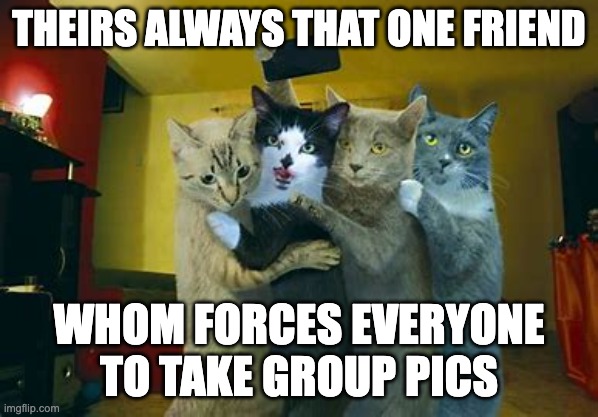 You Powered Up!
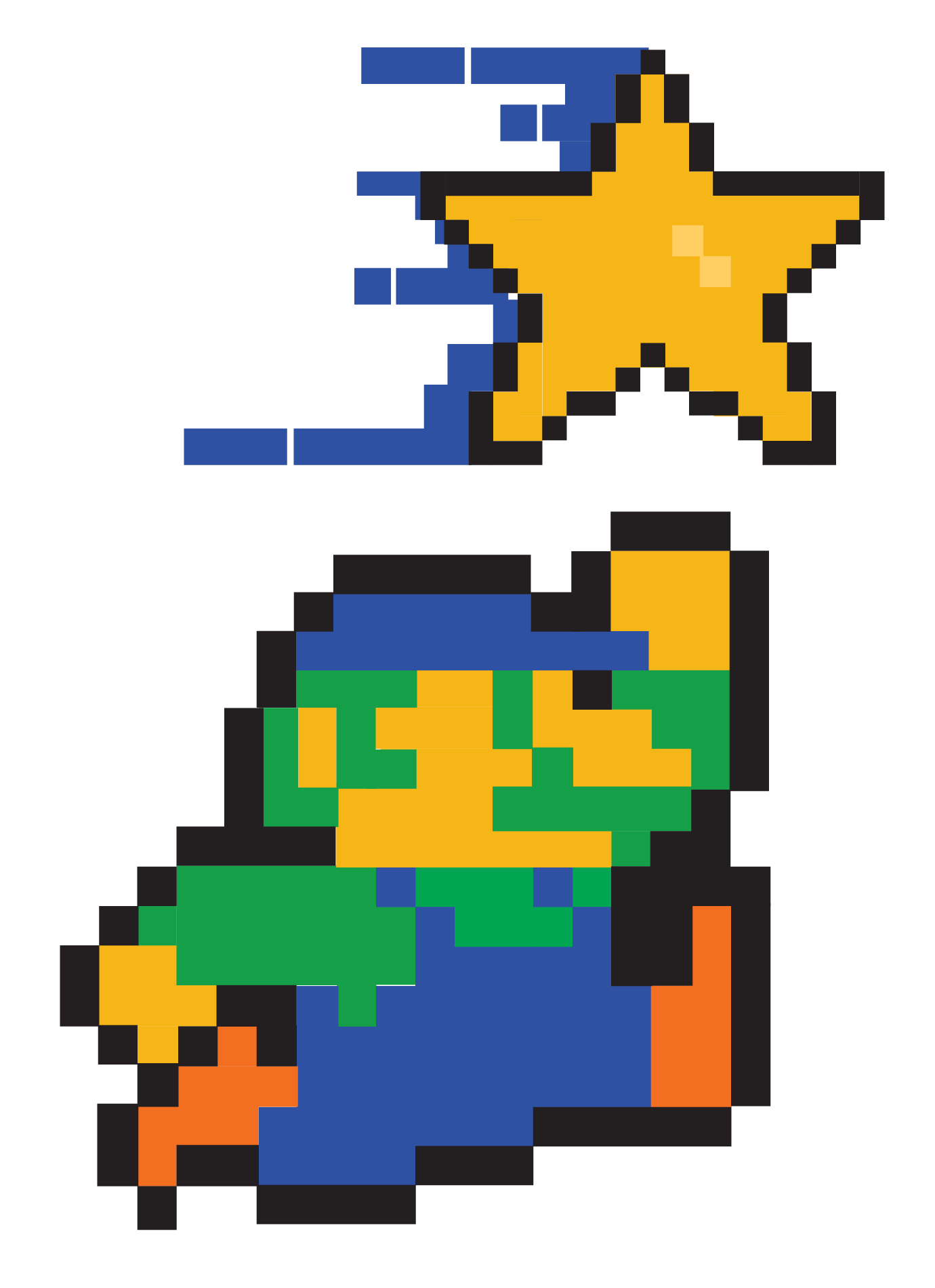 Side Quest: Before next time find or use who or whom properly in conversation! 
Sneak Peek: Next time we will be learning about punctuation errors specifically how to use commas.